Mmm … doughnuts
adding fractions with like denominators
Let’s say you have a doughnut
Yum!
and you eat ½ of it
Now you only have ½ a doughnut
Your cousin has 1 ½ doughnuts, and you’re feeling kind of full, so you give her your half of a doughnut
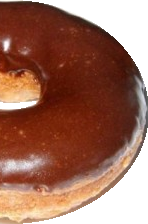 1 ½   + ½ =   2
What if both you and your cousin had 1 ½ doughnuts?
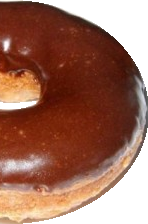 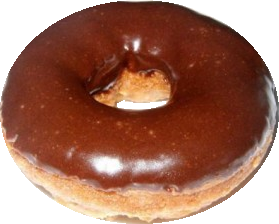 1 ½   + 1½ =   3
Adding fractions
with like denominators
What’s a like denominator ?
“Like denominators”
and they are NOT like this
means the bottom numbers in the fractions you are adding are the same, like this:
¼ + ¾
2/3 + 3/5
Adding fractions
Fractions that have LIKE denominators are added exactly the same as whole numbers
1 + 1 = 2

½ + ½ = 2/2
Fractions that equal whole numbers
Whenever the numerator (top) and denominator (bottom) are equal, the fraction equals 1
4 
 4
= 1
9 
 9
= 1
Fractions that equal 1, in doughnuts
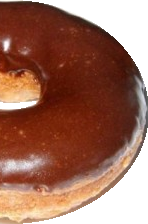 ½   + ½ =   2/2 = 1
What are mixed numbers?
and how to add them
12/3
64/7
32/3
A mixed number
includes a whole number and a fraction
How to add mixed numbers 11/3 + 22/3
Add the fractions 1/3 + 2/3 = 1
2. Add the whole numbers 1+2 = 3
3. Add your results from the first two steps 1 +3  = 4
11/3 + 22/3   = 4
Two more points to know
You can switch the steps around and it still works  …. 11/3 + 22/3
1. Add the whole numbers 1+2 = 3
2. Add the fractions 1/3 + 2/3 = 1
3. Add your results from the first two steps  3 +1  = 4
11/3 + 22/3   = 4
Still
Sometimes the MIXED NUMBERS add up to another  mixed number
It doesn’t matter. You still find the answer the same way
Sometimes the fractions add up to a mixed number  11/3 + 11/3
Add the fractions 1/3 + 1/3 = 2/3
2. Add the whole numbers 1+1 = 2
3. Add your results from the first two steps  2/3  + 2 = 22/3
Mixed numbers, in doughnuts
Your doughnuts = 11/3
Cousin’s doughnuts = 11/3
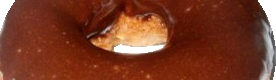 11/3 +11/3 = 22/3
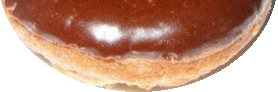